BAGIAN IIMERAIH KEUNGGULAN DENGAN TI
Sistem Informasi Manajemen
1
IMPLEMENTASI TI DALAM BISNIS
Untuk mendukung strategi bisnis, implementasi TI terpenting adalah dalam bidang:

Supply chain management (manajemen rantai pasokan)
Customer relationship management (manajemen hubungan dengan pelanggan)
E-collaboration (kolaborasi elektronik)
Sistem Informasi Manajemen
2
SUPPLY CHAIN MANAGEMENT (SCM)
SCM adalah sistem dengan dukungan TI yang digunakan untuk mendukung aktivitas pasokan barang dengan cara mengotomasitasikan pelacakan barang dan informasi dalam proses bisnis di dalam perusahaan dan lintas perusahaan.
Sebagian besar perusahaan manufaktur besar menggunakan model Just-in-Time (JIT) Manufacturing Process untuk memastikan semua komponen produksi tersedia pada saat diperlukan, tanpa harus menyediaan persediaan di gudang.
Sistem Informasi Manajemen
3
SUPPLY CHAIN MANAGEMENT (SCM)
Just-in-Time (JIT) adalah metode dalam produksi dan pengiriman produk atau jasa hanya pada saat produk atau jasa diperlukan, tanpa ada persediaan/penggudangan.
Perusahaan dengan jaringan bisnis yang luas, banyak yang menggunakan inter-modal transportation, yaitu penggunakan kombinasi alat transportasi untuk mengirimkan barang ke tempat tujuan, misalnya kereta – truk – kapal dst.
Sistem Informasi Manajemen
4
SUPPLY CHAIN MANAGEMENT (SCM)
Pergeseran SCM:
Model konvensional: “Buy, Hold, and Sell”  Beli – Simpan – Jual. Model semacam ini memerlukan persediaan dan penggudangan, dengan konsekuensi:
	a.  Memerlukan biaya persediaan yang besar.
	b. 	Persediaan menjadi usang sebelum berhasil dijual.
Model TI: “Sell, Source, and Ship”  Jual – Pengadaan – Pengiriman. Model semacam ini tidak memerlukan persediaan dan penggudangan.
Sistem Informasi Manajemen
5
STRATEGI DALAM SCM
Sistem SCM yang ketat menekankan pada efisiensi biaya dalam setiap tahap proses pasokan barang dan jasa.
Fokus SCM ada dalam tiga bidang sbb.:
Overall cost leadership, keunggulan efisiensi di seluruh lini proses bisnis.
Bottom-line initiative (cost reduction) , pencapaian target laba melalui efisiensi.
Run-grow-transform framework , optimalisasi – pertumbuhan – inovasi.
Sistem Informasi Manajemen
6
STRATEGI DALAM SCM
Efisiensi dalam supply chain akan berdampak penurunan harga jual dan peningkatan penjualan (market share and top-line revenue).
SCM yang baik akan membantu organisasi dalam bidang sbb.:
Fulfillment – ketepatan pemenuhan barang/jasa.
Logistics – pengiriman barang/jasa yang aman dan hemat biaya.
Production – kelancaran proses produksi dengan tersediaan bahan berkualitas  secara tepat waktu.
Revenue and profit – kemampuan melayani penjualan karena barang/jasa selalu dalam posisi ready-stock.
Cost and price – harga beli dan harga jual barang/jasa selalu dalam posisi kompetitif.
Sistem Informasi Manajemen
7
KOORDINASI ANTAR PARTNER BISNIS
Kunci sukses SCM adalah pada koordinasi antar partner bisnis, misalnya melalui standarisasi konsep produk mulai sejak tahap pengembangan produk.
Koordinasi diperlukan untuk pengembangan kreatifitas dalam menghasilkan produk berkualitas dengan biaya produksi yang efisien.
Koordinasi dilakukan melalui TI yang disebut dengan information partnership.
Sistem Informasi Manajemen
8
Sumber Informasi SCM
Supply Chain Knowledge Base – www.supplychain.ittoolbox.com
Supply Chain Management Review – www.scmr.com
i2 Technologies – www.i2.com
CIO Magazine – www.cio.com
Logistics/Supply Chain – www.logistics.about.com
Oracle/PeopleSoft Supply Chain – www.oracle.com/applications/scm/index.html
Sistem Informasi Manajemen
9
CUSTOMER RELATIONSHIP MANAGEMENT (CRM)
Mendapatkan dan mempertahankan pelanggan adalah tujuan utama setiap organisasi.
Customer Relationship Management (CRM) System adalah sistem yang dirancang untuk merekam, mengolah, dan menyajikan informasi tentang pelanggan terutama dari sisi kebutuhan, keinginan, dan prilaku dengan tujuan untuk memberikan pelayanan yang terbaik kepada mereka.
Sistem Informasi Manajemen
10
Customer Relationship Management (CRM)
Pelanggan berinteraksi dengan perusahaan melalui banyak cara, dan setiap cara harus mudah, menyenangkan, dan bebas kesalahan.
Multi-channel service delivery, adalah istilah untuk menjelaskan berbagai cara perusahaan berinteraksi dengan pelanggan, misalnya melalui fax, telpon, email, dan web.
Tujuan utama CRM Systems adalah mengelola seluruh jalur interaksi dengan pelanggan.
Sistem Informasi Manajemen
11
Customer Relationship Management (CRM)
CRM Systems mencakup tiga fungsi sbb.:
Sales force automation
Customer service and support
Marketing campaign management and analysis

Sales force automation (SFA) systems, berfungsi untuk melakukan pelacakan secara otomatis setiap tahapan dalam proses penjualan.
Sistem Informasi Manajemen
12
CRM Systems
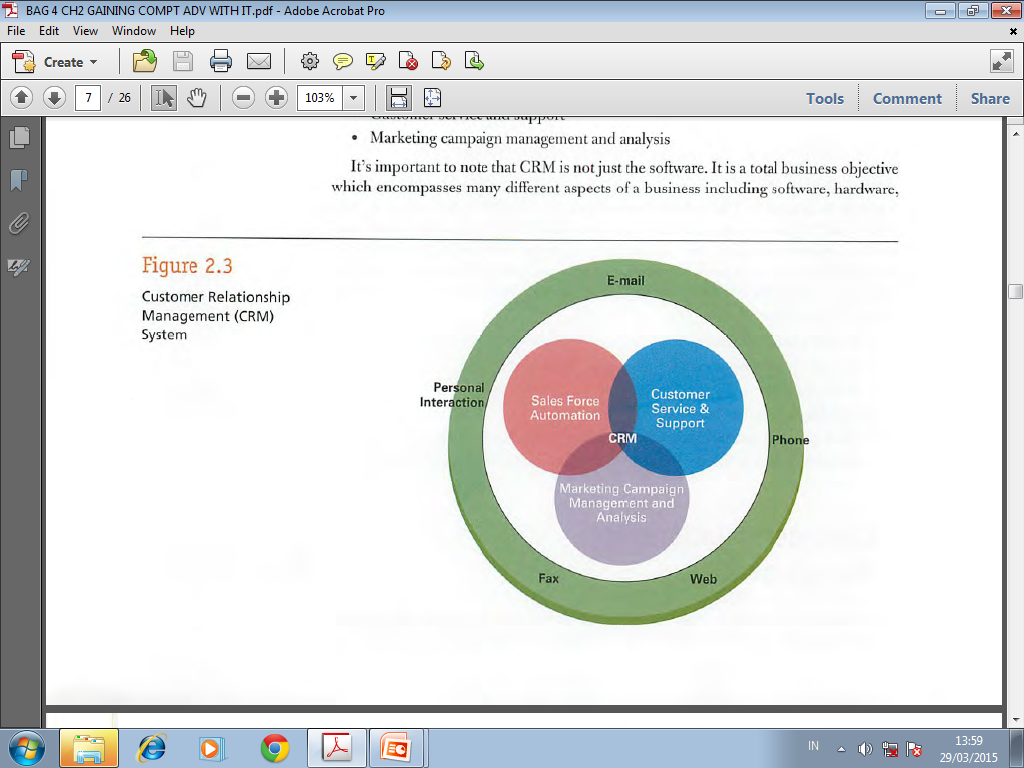 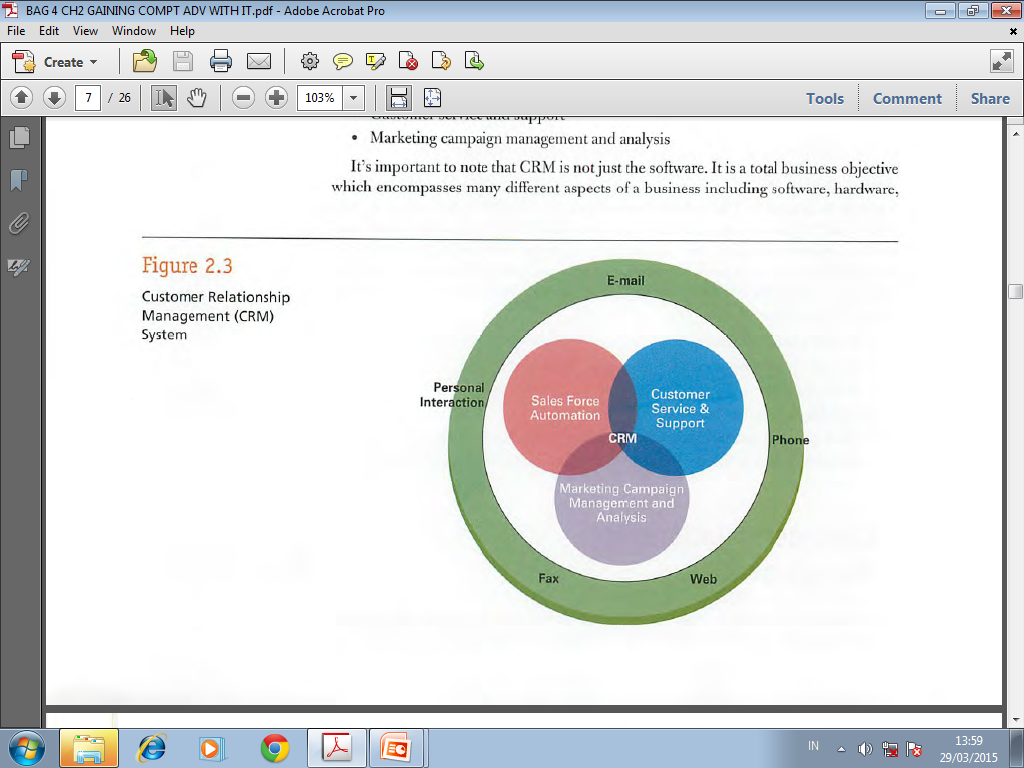 Sistem Informasi Manajemen
13
STRATEGI DALAM CRM
Fokus utama dalam CRM adalah:
Differentiation and focus (Porter’s three generic strategies)
Top-line initiative (revenue enhancement)
Growing the organization (run-grow-transform framework)
Prinsip: pelanggan hanya bersedia membayar barang/jasa yang sesuai dengan pilihannya serta interaksi/transaksi yang mudah dan menyenangkan.
Sistem Informasi Manajemen
14
MANFAAT SUPERIORITAS CRM
Pemasaran lebih efektif,  melalui pemahaman yang lebih tepat atas kebutuhan dan keingingan pelanggan.
Proses penjualan lebih efisien.
Pelayanan dan dukungan paska penjualan lebih unggul, misalnya melalui call-center yang efektif.
Sistem Informasi Manajemen
15
IT UNTUK CRM
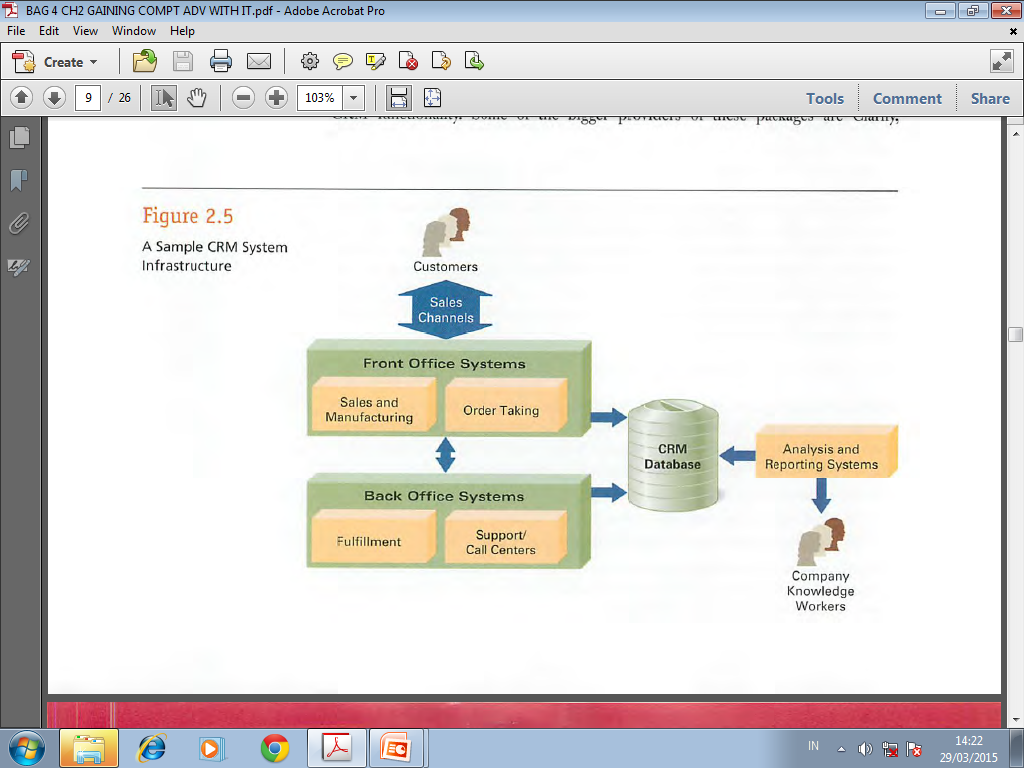 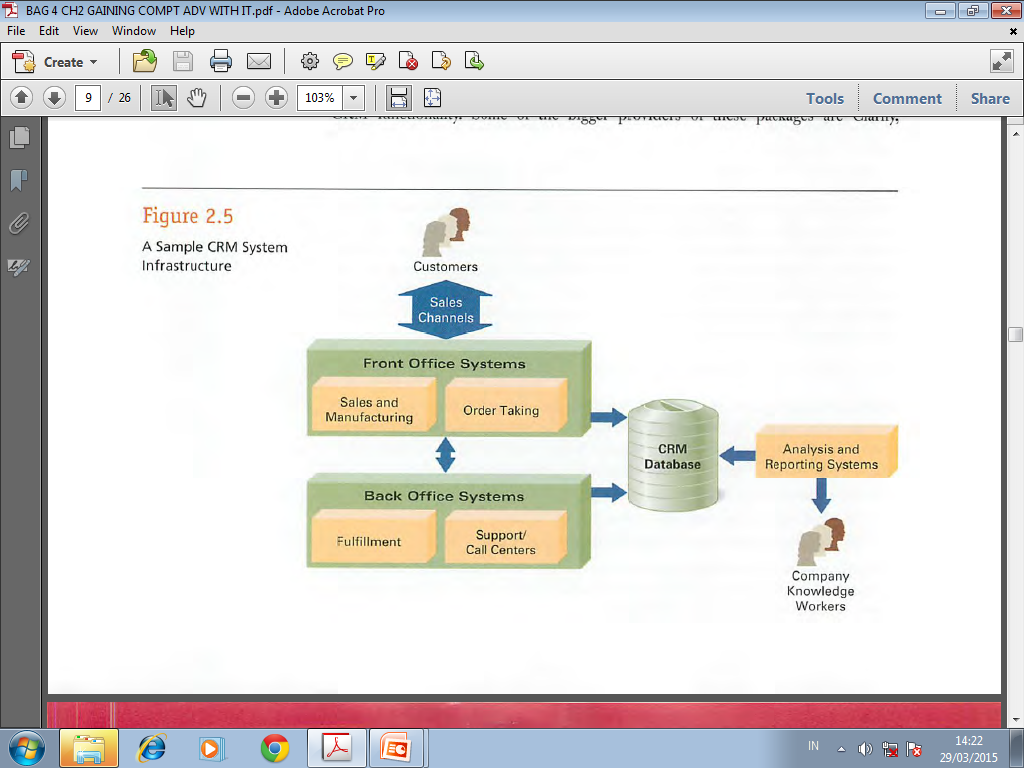 Sistem Informasi Manajemen
16
Sumber Lain Informasi CRM
Siebel Systems – www.oracle.com/siebel/index.html
Salesforce.com – www.salesforce.com
CIO Magazine – www.cio.com
MyCustomer.com – www.mycustomer.com
CRM Today – www.crm2day.com
CRM Knowledge Base – www.crm.ittoolbox.com
destinationCRM.COM – www.destinationcrm.com
Sistem Informasi Manajemen
17
E-Collaboration
E-Collaboration adalah penggunaan TI untuk mendukung:
Aktifitas pekerjakan dengan hubungan kerja lintas bagian yang  terintegrasi.
Manajemen informasi dengan sistem manajemen informasi (Knowledge management dengan knowledge management systems).
Jaringan sosial dengan sistem jaringan sosial.
Pembelajaran dengan alat pembelajaran elektronik  (e-learning tools).
Kolaborasi informal untuk mendukung open-source information.
Sistem Informasi Manajemen
18
E-Collaboration
Dalam kolaborasi lingkungan kerja yang terintegrasi atau integrated collaboration environments (ICEs), tim virtual (virtual teams) melaksanakan tugas masing-masing melalui jaringan TI. 
Virtual teams adalah sebuah tim kerja yang anggotanya berada diberbagai lokasi yang berjauhan yang aktifitas kerjanya didukung dengan ICE Software tertentu atau didukung dengan basic collaboration systems.
Sistem Informasi Manajemen
19
E-Collaboration
Collaboration systems adalah software yang dirancang untuk meningkatkan kinerja tim melalui dukungan sharing and flow of information, mulai dari email sampai dengan ICE Software dengan fitur-fitur yang lebih maju.
Workflow systems adalah sistem yang dirancang untuk mengotomatiskan proses bisnis tertentu.
Document management systems, adalah sistem yang dirancang untuk mengelola dokumen dalam setiap proses bisnis.
Sistem Informasi Manajemen
20
E-Collaboration
Knowledge management (KM) systems, adalah TI yang dirancang untuk merekam, mengolah, dan menyebarkan informasi untuk mendukung ketepatan proses bisnis dalam organisasi.
Sasaran dari KM Systems adalah untuk memastikan bahwa seluruh informasi yang diperlukan oleh setiap personil dalam organisasi tersedia tepat waktu dan bebas dari kesalahan.
Sistem Informasi Manajemen
21
E-Collaboration
Social networking systems adalah Sistem TI yang dirancang untuk memudahkan interaksi sosial, baik untuk tujuan bisnis maupun non bisnis.
Open-source information adalah informasi bebas biaya yang tersedia untuk publik, bahkan dimungkinkan untuk bisa di-update oleh siapapun.
Sistem Informasi Manajemen
22
E-Collaboration
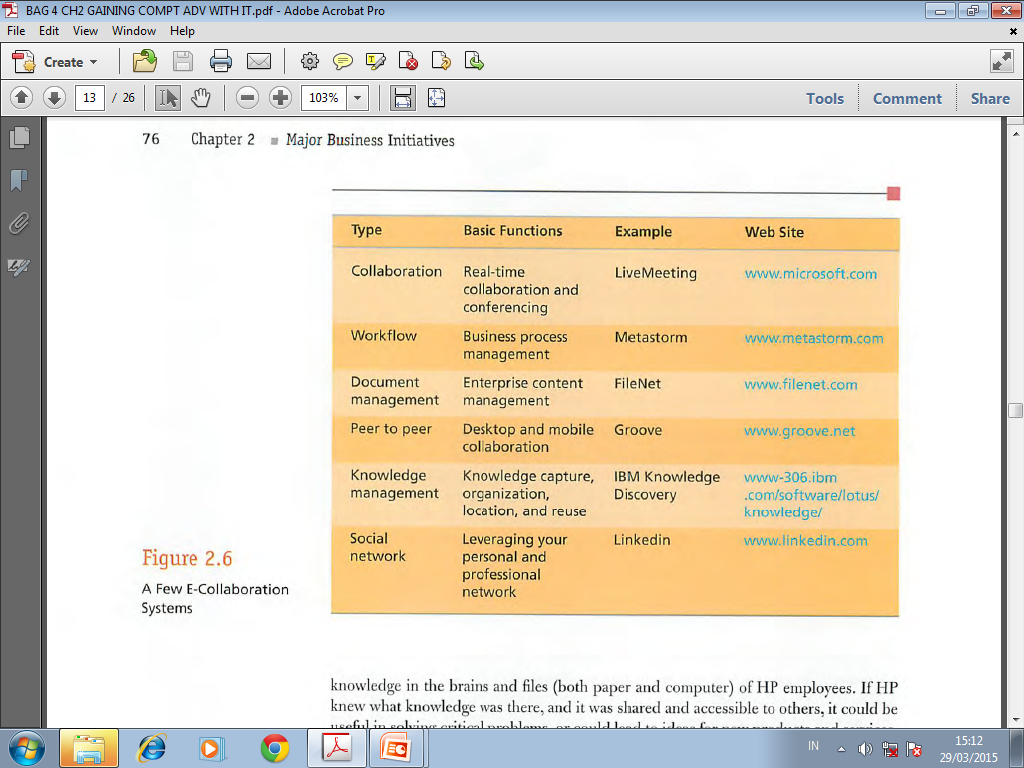 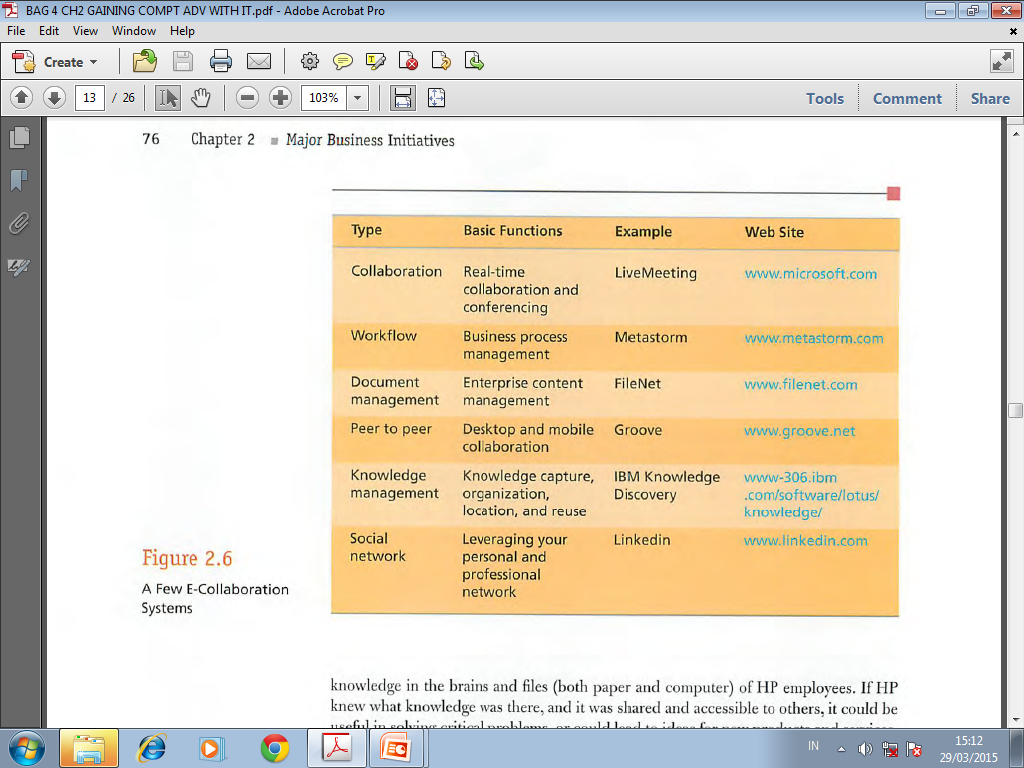 Sistem Informasi Manajemen
23
Budaya TI – IT Culture
IT Culture adalah tingkat perhatian manajemen terhadap TI, mencakup penempatan fungsi TI secara truktural serta pendekatan filosofis organisasi dalam mengembangan, menyebarkan, dan memanfaatkan TI.
IT Culture mencakup dua aspek:
Struktur  funsi TI
Filosofi organisasi dalam memanfaatkan TI
Sistem Informasi Manajemen
24
Budaya TI – IT Culture
Secara stuktural, penempatan fungsi TI dapat dilakukan dengan tiga pendekatan:
Top-down silo approach
Matrix approach
Fully integrated throughout the organization approach
Top-down silo approach, fungsi TI dibentuk secara eksklusif untuk menangani segalah hal yang berhubungan dengan TI, mulai dari budgeting, project management, capacity, processing dst.
Sistem Informasi Manajemen
25
Budaya TI – IT Culture
Matrix approach, dalam pendekatan ini fungsi TI masih dibentuk secara khusus, untuk mempertahankan personil fungsi TI, tetapi fungsi TI di matrikkan atau dikaitkan dengan seluruh fungsi yang ada dalam organisasi.
Fully integrated approach, dalam pendekatan ini tidak dibentuk fungsi TI secara khusus, personil TI ditempatkan di seluruh fungsi yang ada dalam organisasi.
Sistem Informasi Manajemen
26
Budaya TI – IT Culture
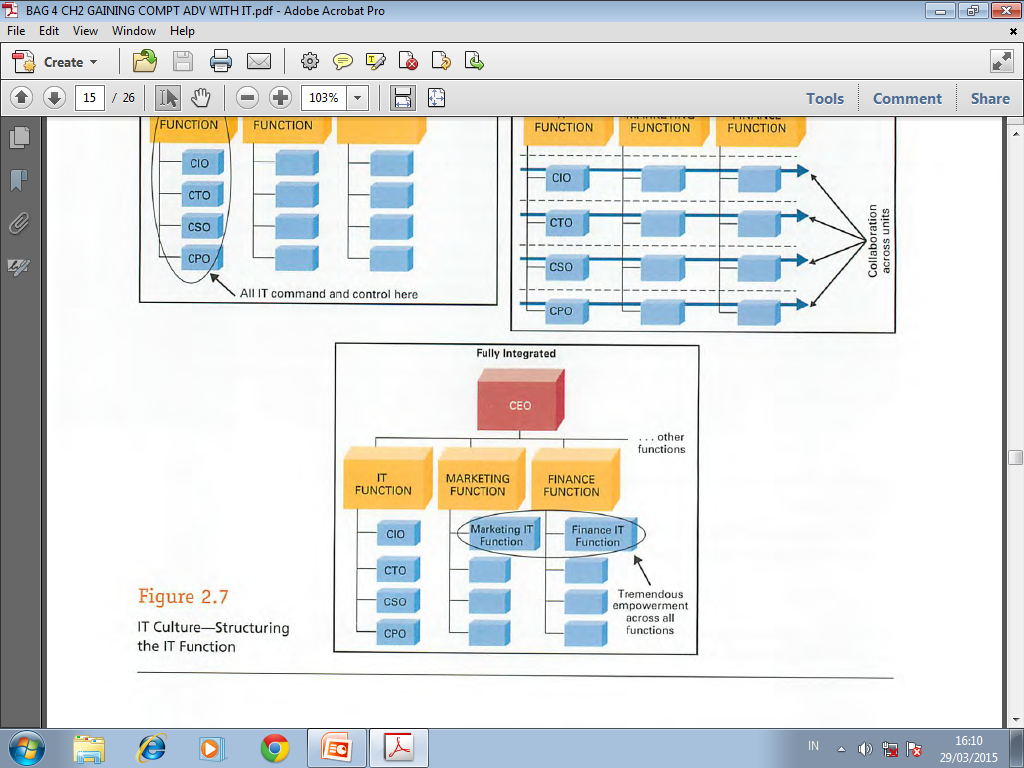 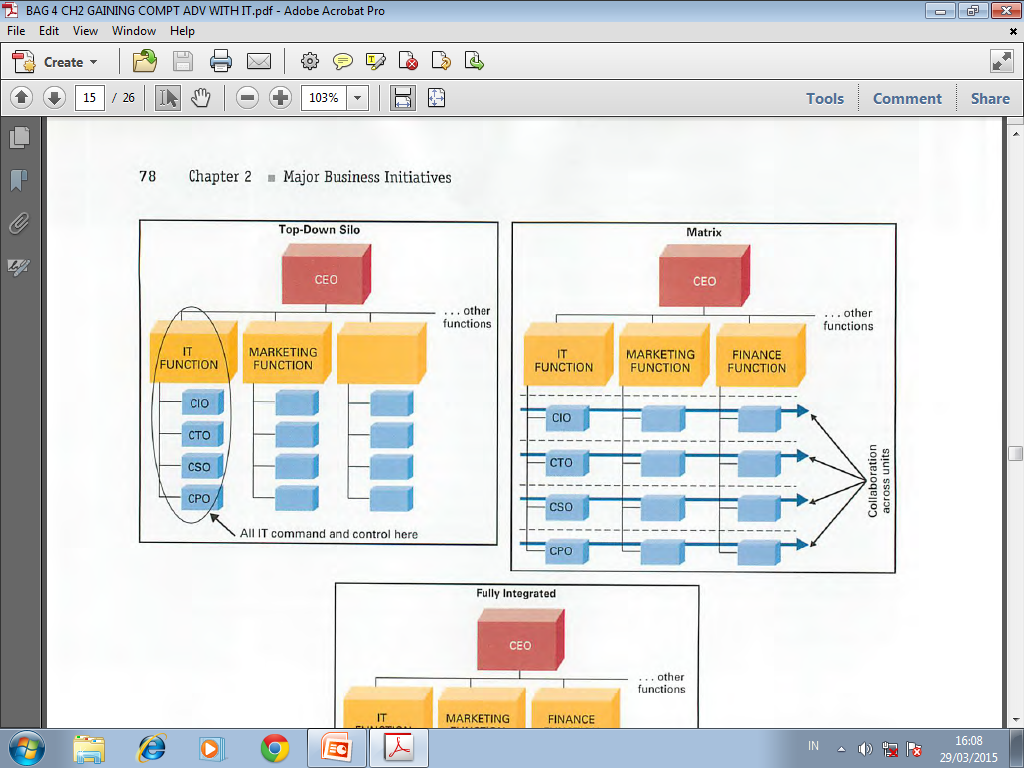 CIO – chief information officer
CTO – chief technology officer
CSO – chief security officer
CPO – chief privacy officer
Sistem Informasi Manajemen
27
Budaya TI – IT Culture
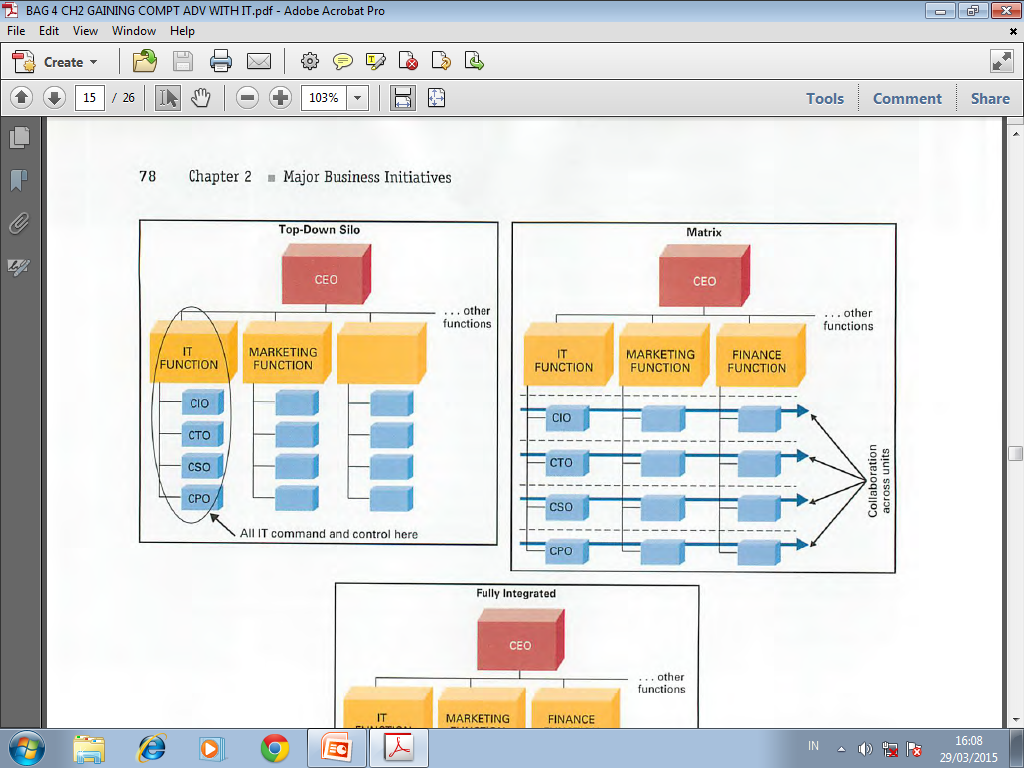 CIO – bertanggung-jawab terhadap setiap aspek sumber informasi organisasi.
CTO – bertanggung-jawab terhadap struktur TI dan TI untuk setiap pengguna TI
Sistem Informasi Manajemen
28
Budaya TI – IT Culture
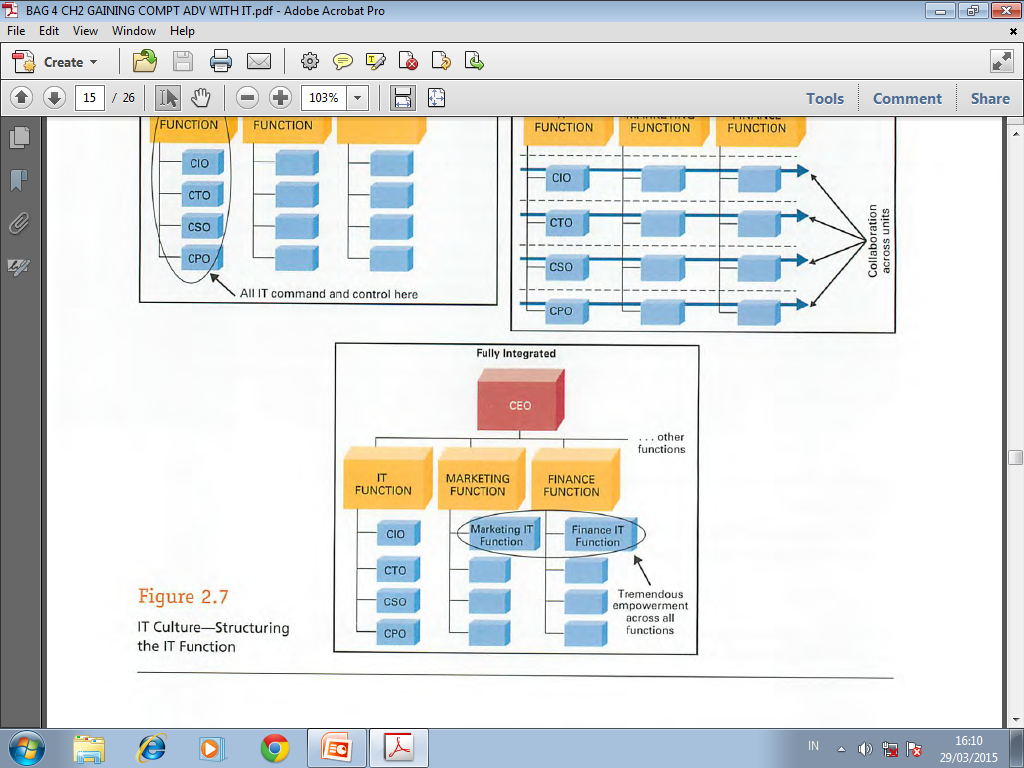 CSO – bertanggung-jawab terhadap seluruh aspek pengamanan TI

CPO – bertanggung-jawab terhadap keseluruhan aspek etika penggunaan TI
Sistem Informasi Manajemen
29
Budaya TI – IT Culture
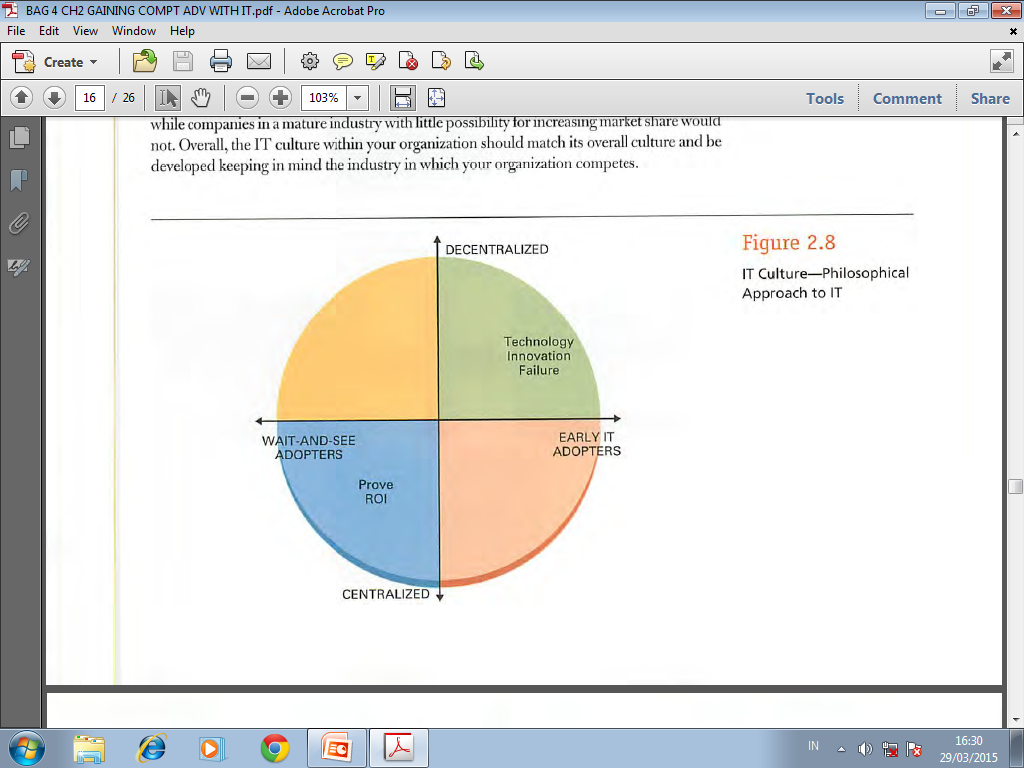 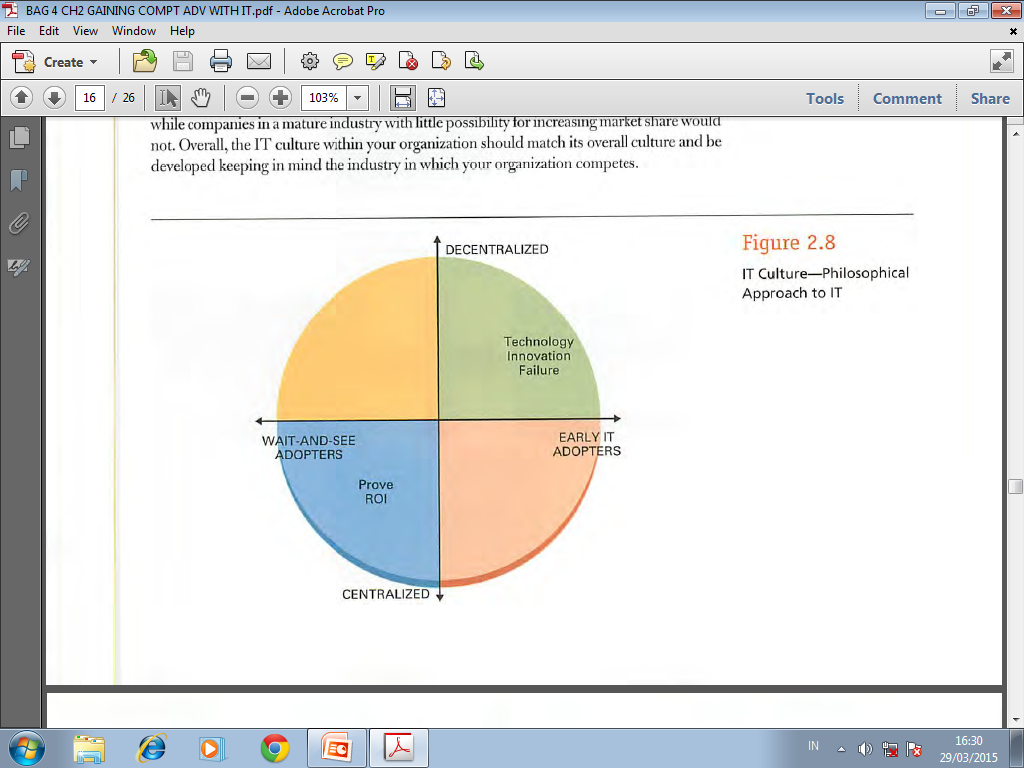 Penjelasan
ada pada slide
berikutnya
Sistem Informasi Manajemen
30
Budaya TI – IT Culture
Garis hozontal menggambarkan spektrum filosofi TI, dari early IT adopter (agresif dalam penerapan TI) ke wait and see adopters (hati-hati dalam penerapan TI).
Garis vertikal menggambarkan desentralisasi penuh (fully integrated)  ke sentralisasi penuh (top-down silo)
Pada early IT adopter, seluruh personil organisasi didorong untuk menggunakan teknologi baru dengan harapan perusahaan akan meraih keunggulan kompetitif tertentu.
Sistem Informasi Manajemen
31
Budaya TI – IT Culture
Pada early IT adopter, perusahaan mendukung dan mendorong technology innovation failure, penghargaan atas penggunakan teknologi baru meskipun tidak sepenuhnya berhasil bahkan gagal.
Pada wait and see adopters, teknologi baru hanya akan diterapkan jika diyakini akan mengahasilkan ROI sesuai harapan.
Pendekatan mana yang tepat untuk diterapkan? Perusahaan yang ingin meraih pertumbuhan yang pesat,  akan tepat untuk menggunakan early IT adopter.
Sistem Informasi Manajemen
32
ENTERPRISE RESOURCE PLANNING - ERP
ERP Systems adalah software terintegrasi yang berfungsi untuk mengelola dan mengendalikan keseluruhan proses bisnis dalam organisasi. 
ERP merupakan pengganti atau pengembangan dari sistem konvensional yang tidak tertintegrasi dan lamban dalam merespon kebutuhan proses bisnis.
Fungsi-fungsi yang diintegrasikan melalui ERP antara lain adalah: accounting, finance, manufacturing, production, transportation, sales and distribution, human resource, supply chain, customer relationship, and e-business.
Sistem Informasi Manajemen
33
ENTERPRISE RESOURCE PLANNING - ERP
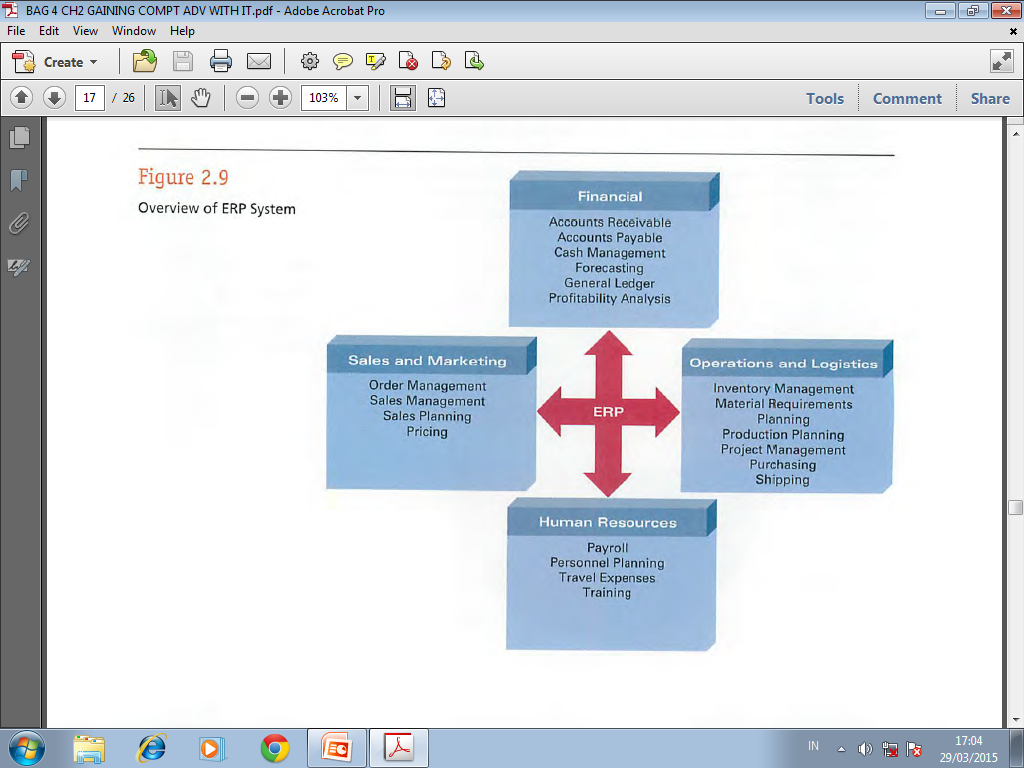 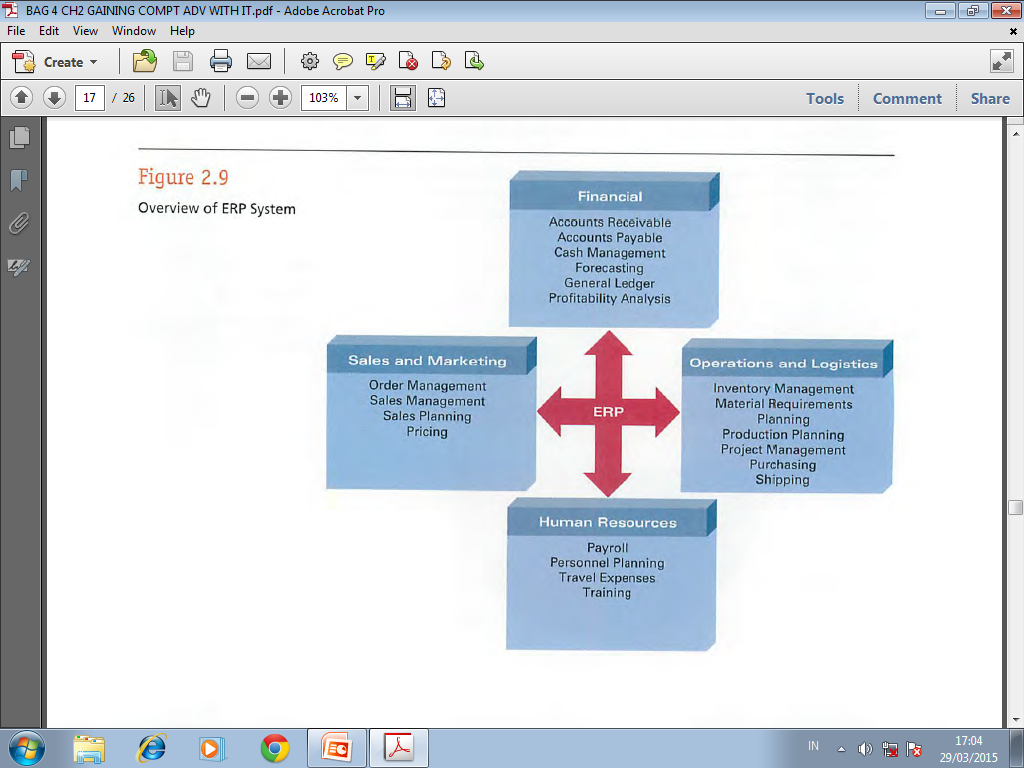 Sistem Informasi Manajemen
34
ENTERPRISE RESOURCE PLANNING - ERP
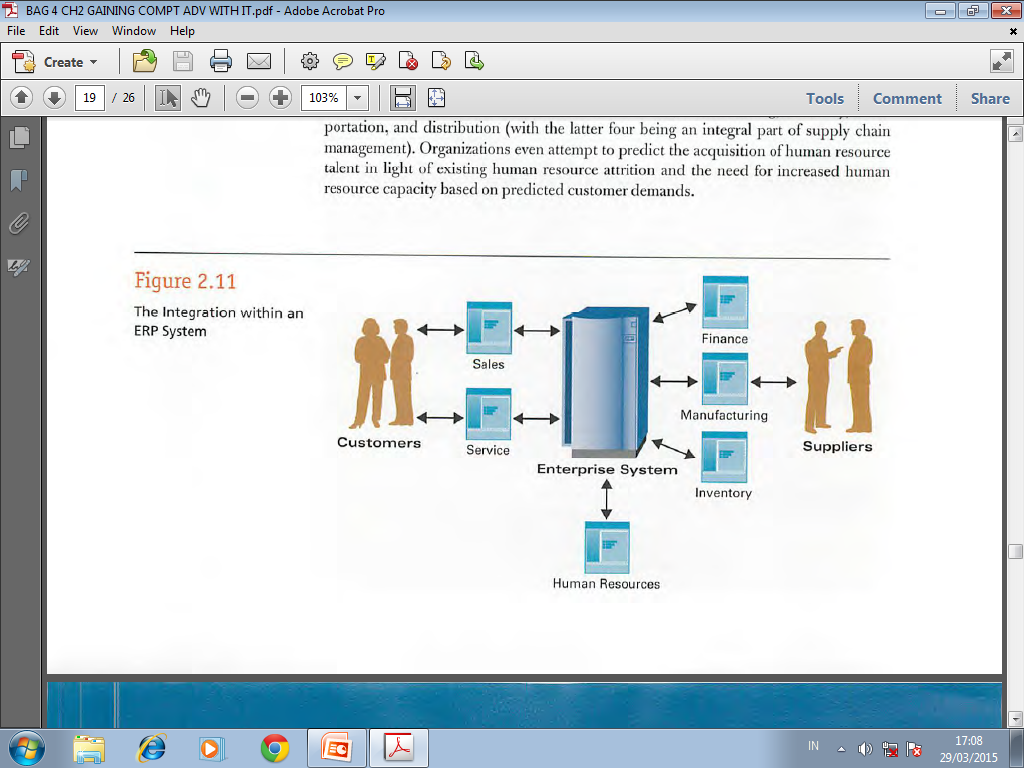 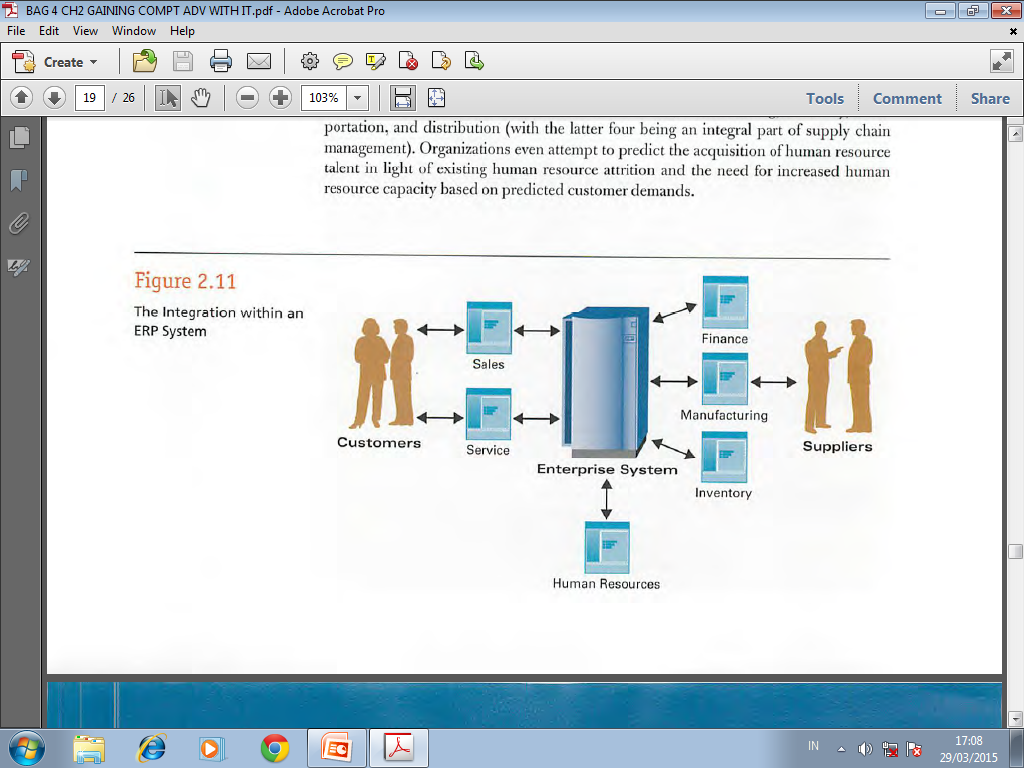 Sistem Informasi Manajemen
35
ENTERPRISE RESOURCE PLANNING - ERP
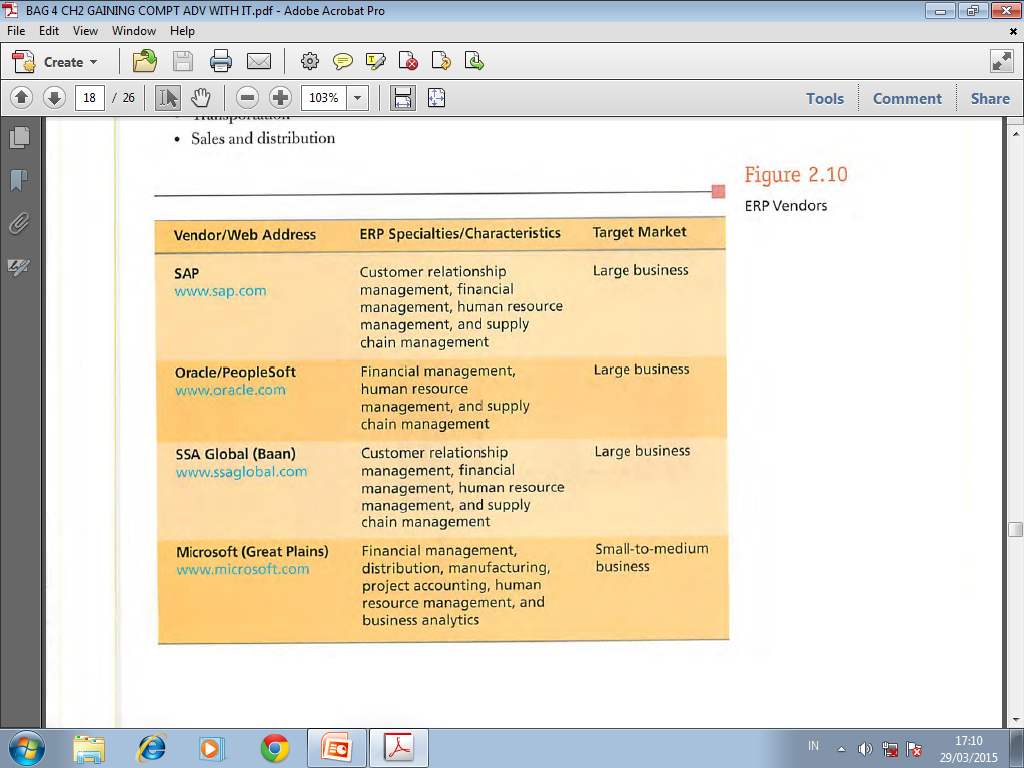 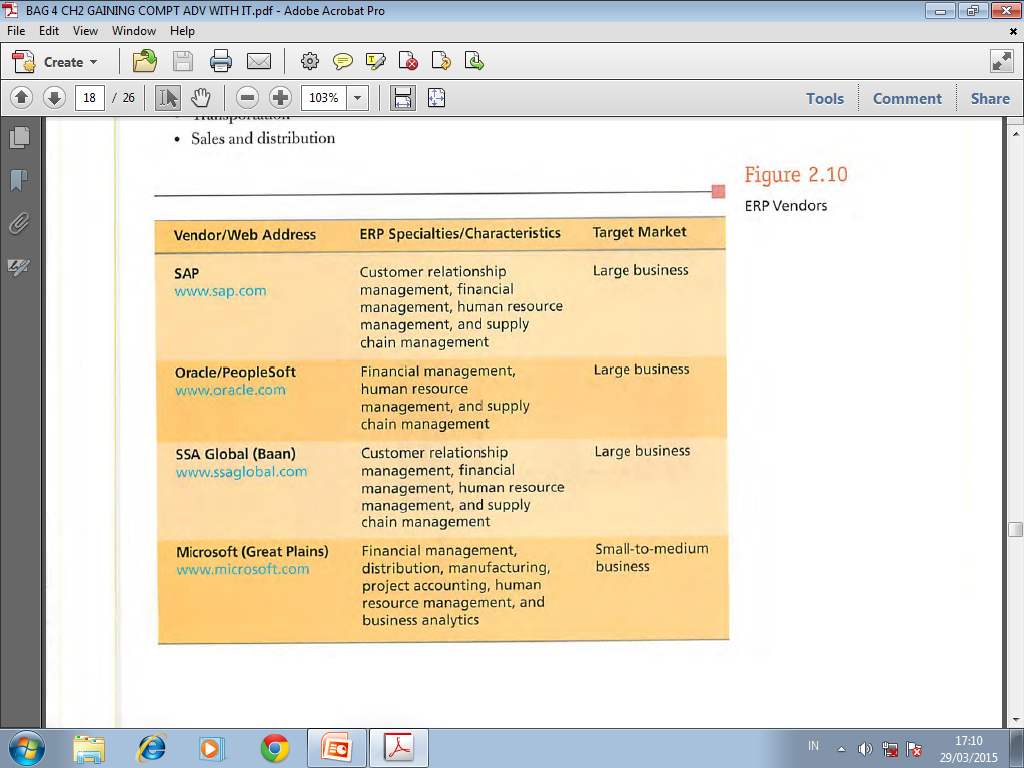 Sistem Informasi Manajemen
36
TERIMAKASIH
Sistem Informasi Manajemen
37